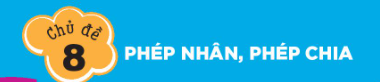 BÀI 45
LUYỆN TẬP CHUNG
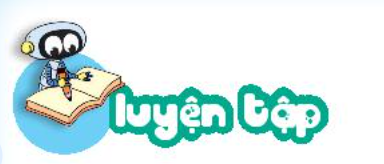 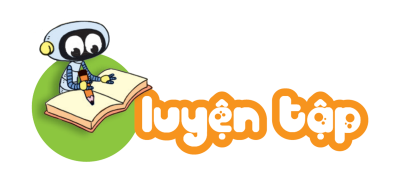 1
Tính nhẩm.
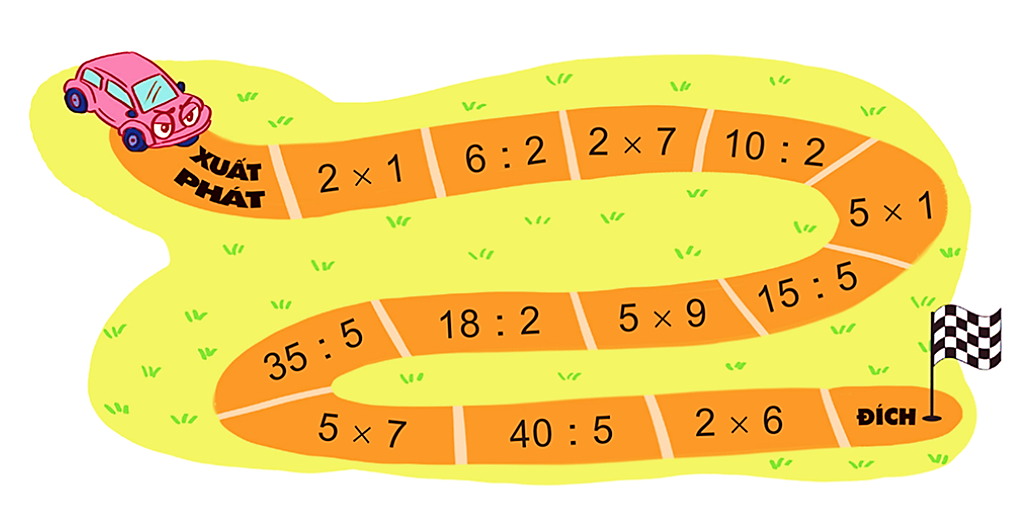 26
26
26
26
26
26
26
26
26
26
26
26
2
3
14
5
5
3
45
9
7
35
8
12
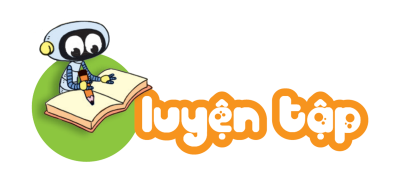 2
Tìm chuồng cho chim bồ câu.
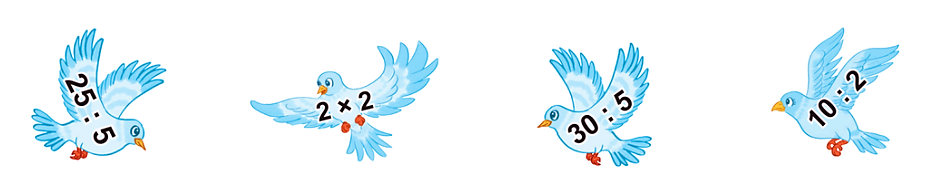 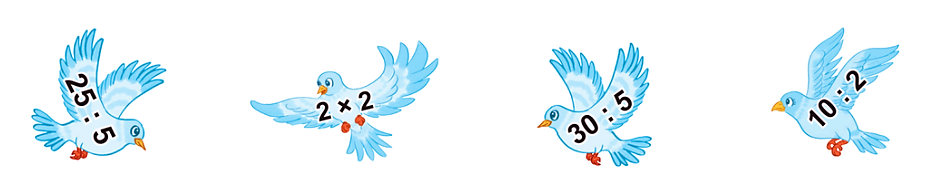 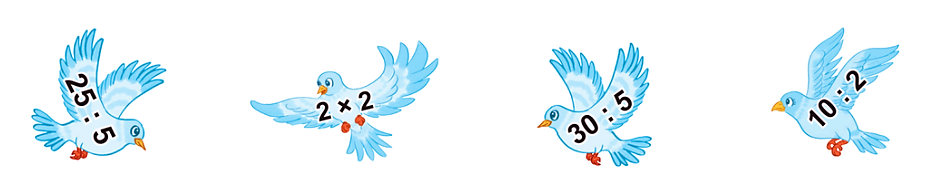 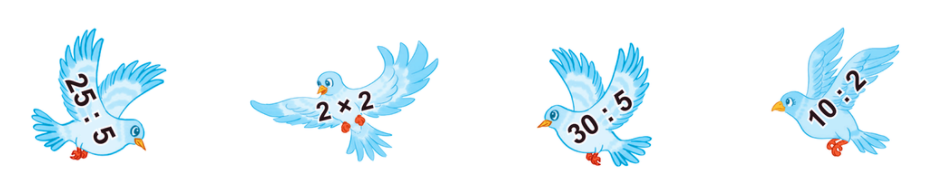 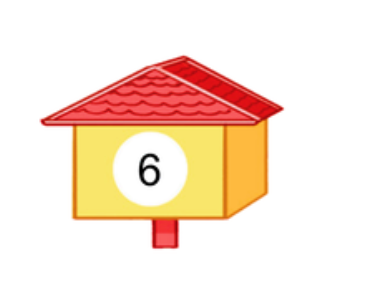 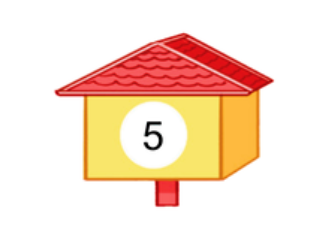 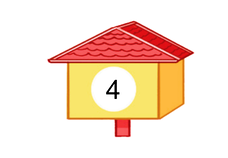 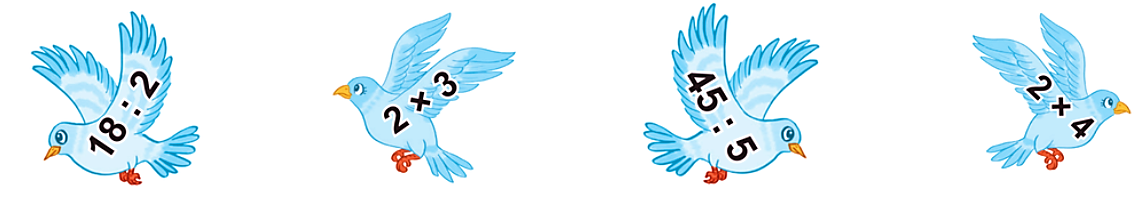 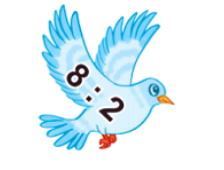 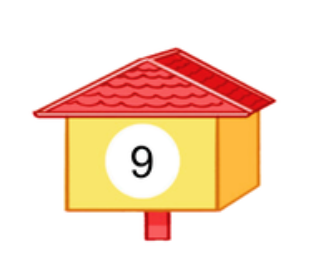 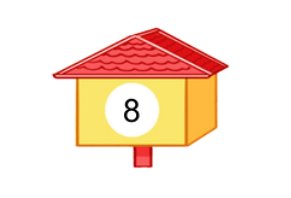 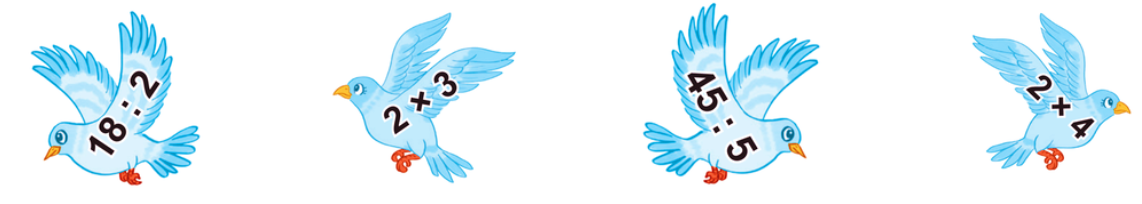 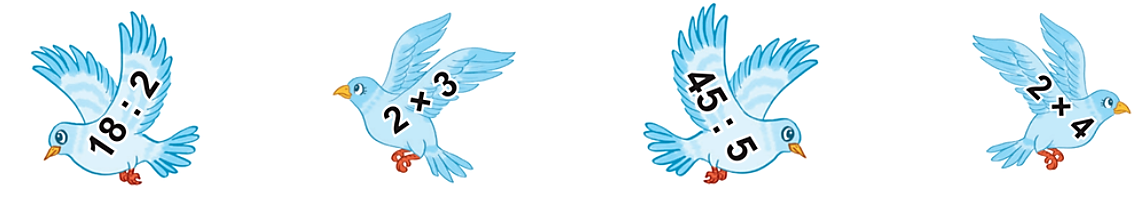 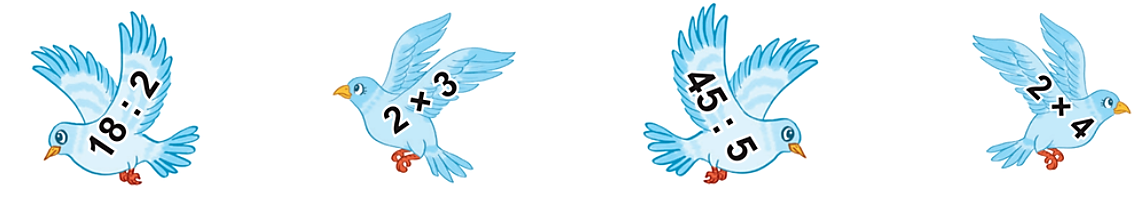 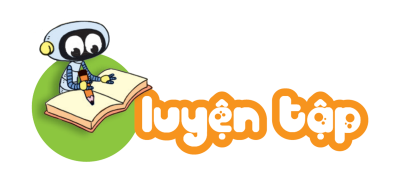 3
Có 35 bạn tham gia đi cắm trại. Cô giáo chia đều các bạn thành 5 nhóm. Hỏi mỗi nhóm có bao nhiêu bạn?
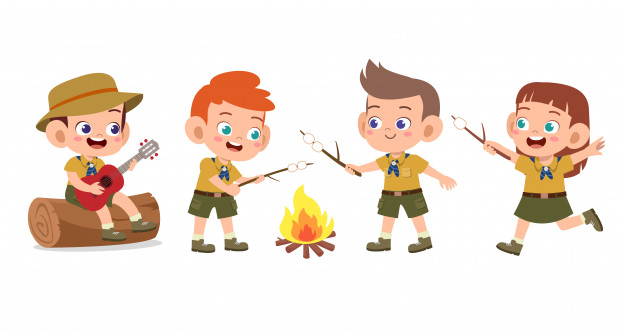 Bài giải
Mỗi nhóm như vậy có số bạn là:
35 : 5 = 7 (bạn)
Đáp số: 7 bạn.
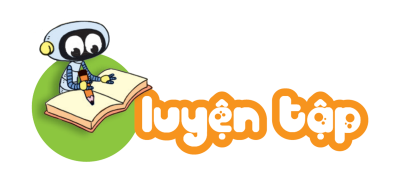 ?
Số
4
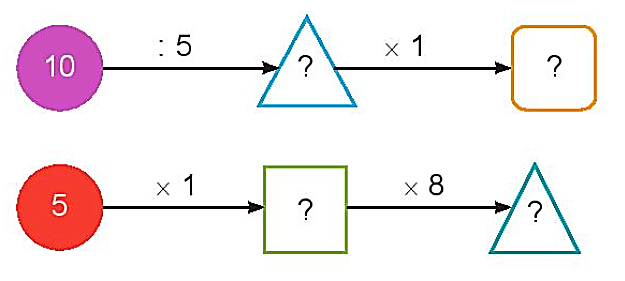 a)
2
2
5
b)
40